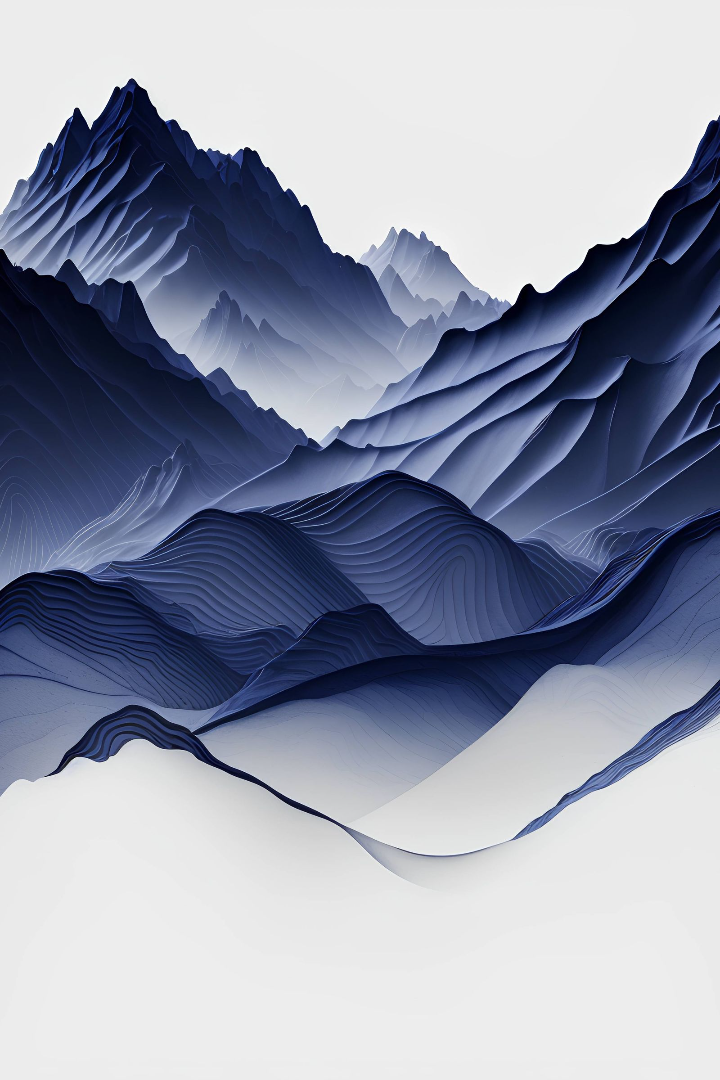 Creating Research Projects in Graduate Medical Education
Learn the essential skills to design and execute research projects in the field of graduate medical education.
by William Morse, Ph.D.
Research Design
Overview
This course provides a general understanding of the process involved in creating research projects within the realm of graduate medical education. Participants will learn the fundamental principles of research design, data collection and analysis, ethical considerations, and effective dissemination of findings. The course focuses on practical skills and knowledge that are essential for conducting high-quality research in the field. Through interactive lectures, case studies, and hands-on exercises, participants will develop the necessary tools to successfully plan and execute research projects.
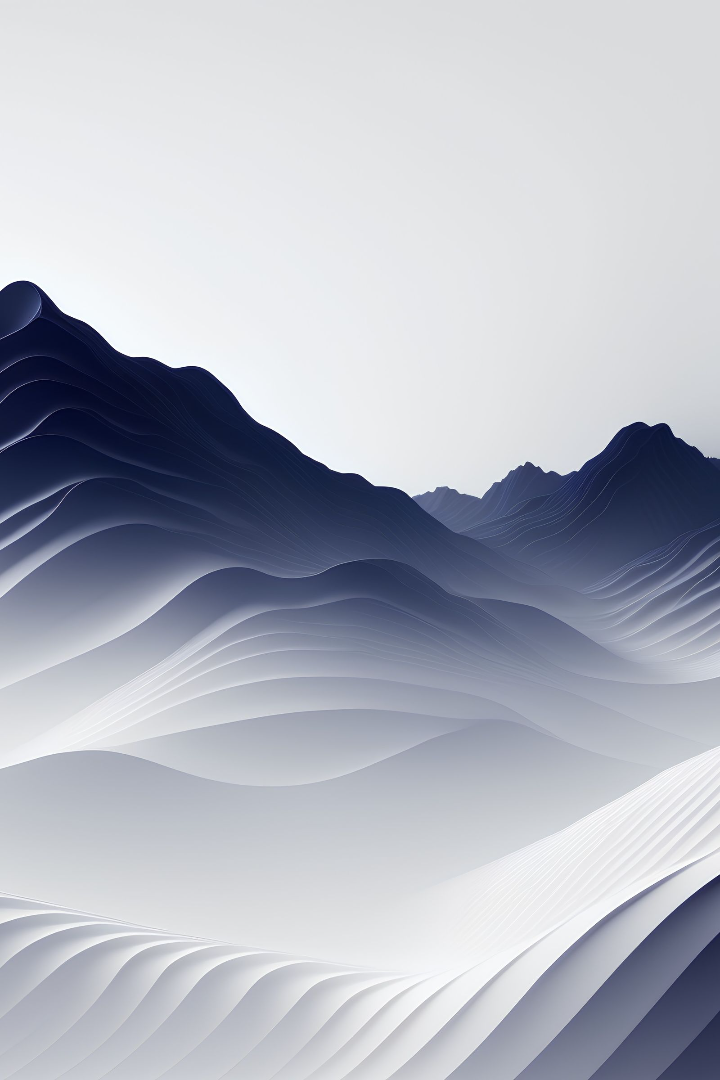 What is Research Design?
1
2
Definition
Importance
Research design is the overall strategy that researchers adopt to answer their research questions or test their hypotheses. It lays the foundation for data collection, analysis, and interpretation.
A well-designed research study ensures validity, reliability, and accuracy, allowing researchers to draw meaningful and trustworthy conclusions.
3
Skills Learned
Participants will learn how to develop research questions, select appropriate study designs, and consider ethical considerations during the design phase.
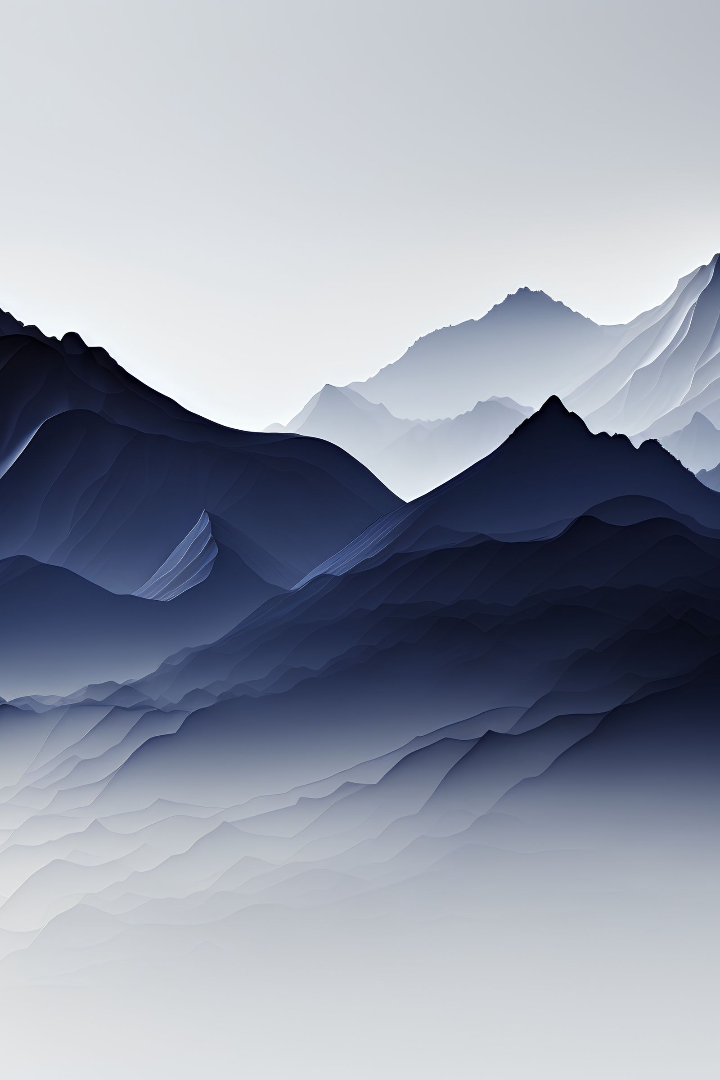 Types of Research Design
1
2
Experimental Designs
Observational Designs
Utilize manipulation and control of variables to determine causality between them. Particularly useful in evaluating the effectiveness of new interventions or therapies.
Focus on understanding experiences, perspectives, and meanings through qualitative methods such as interviews, focus groups, or observations.
3
Mixed Methods Designs
Combine both qualitative and quantitative research methods to gain a comprehensive understanding of the research problem.
Key Elements of Research Design
Research Question or Hypotheses
Study Population and Sampling
Data Collection Methods
A well-defined research question or hypothesis guides the selection of appropriate research design and methods.
Identifying the target population and using appropriate sampling techniques ensure the sample is representative and reduces bias.
Choose methods that suit the research question, study population, and available resources, such as surveys, interviews, observation, or medical record review.
Statistical Analysis
Ethical Considerations
Selecting appropriate statistical analyses depends on the research design and the nature of collected data to draw valid conclusions.
Ensure informed consent, privacy, and confidentiality when conducting research to protect the rights and well-being of study participants.
Data Collection and Analysis
Overview
Data collection and analysis are crucial steps in any research project. They involve gathering relevant information and applying appropriate analytical techniques to draw meaningful conclusions. In the context of graduate medical education, data collection and analysis play a vital role in generating evidence-based practices and advancing medical knowledge.
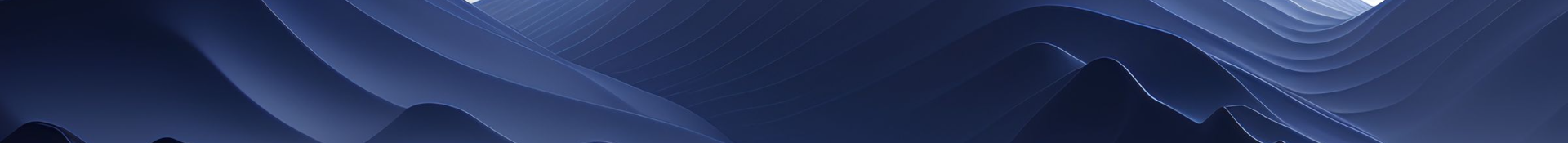 Types of Data
1
2
Quantitative Data
Qualitative Data
Numerical information that can be measured and analyzed using statistical methods. Examples include test scores, patient demographics, and survey responses.
Non-numerical information that helps researchers gain a deeper understanding of experiences, perspectives, and behaviors through observations, interviews, and narratives.
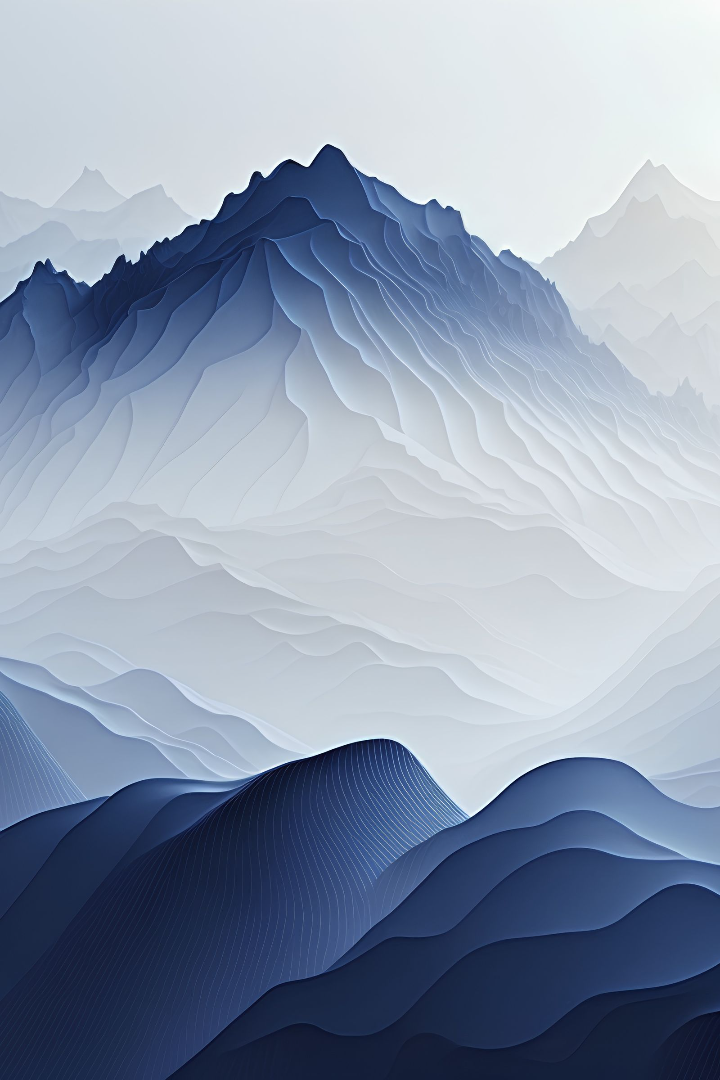 Data Collection Methods
1
2
Surveys and Questionnaires
Interviews
One-on-one or group interactions to elicit detailed qualitative information.
Structured instruments with predefined questions and response options to gather quantitative data.
3
Observations
Direct witnessing and recording of behaviors, events, or interactions in real-time for qualitative data.
Data Analysis
Quantitative Data Analysis
Qualitative Data Analysis
Organize, clean, and examine numerical data using statistical methods to draw valid conclusions. Descriptive and inferential statistics are commonly used.
Identify themes, patterns, and relationships within non-numerical data through techniques like content analysis, grounded theory, or thematic analysis.
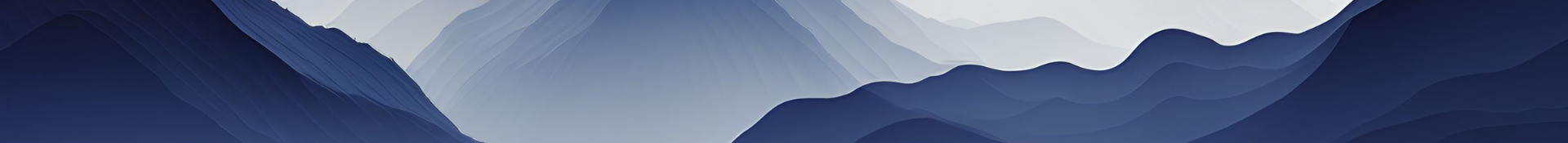 Ethical Considerations
1
2
3
Participant Confidentiality
Informed Consent
Data Privacy
Obtain informed consent from participants, ensuring they understand the purpose and procedures of the research.
Maintain data security and privacy, following ethical guidelines and regulations.
Protect the privacy and confidentiality of research participants' data and identities.
Dissemination of Findings
Introduction
Dissemination of research findings plays a crucial role in advancing knowledge and improving patient care in the field of graduate medical education. It involves sharing research outcomes with the broader scientific and medical communities through various channels.
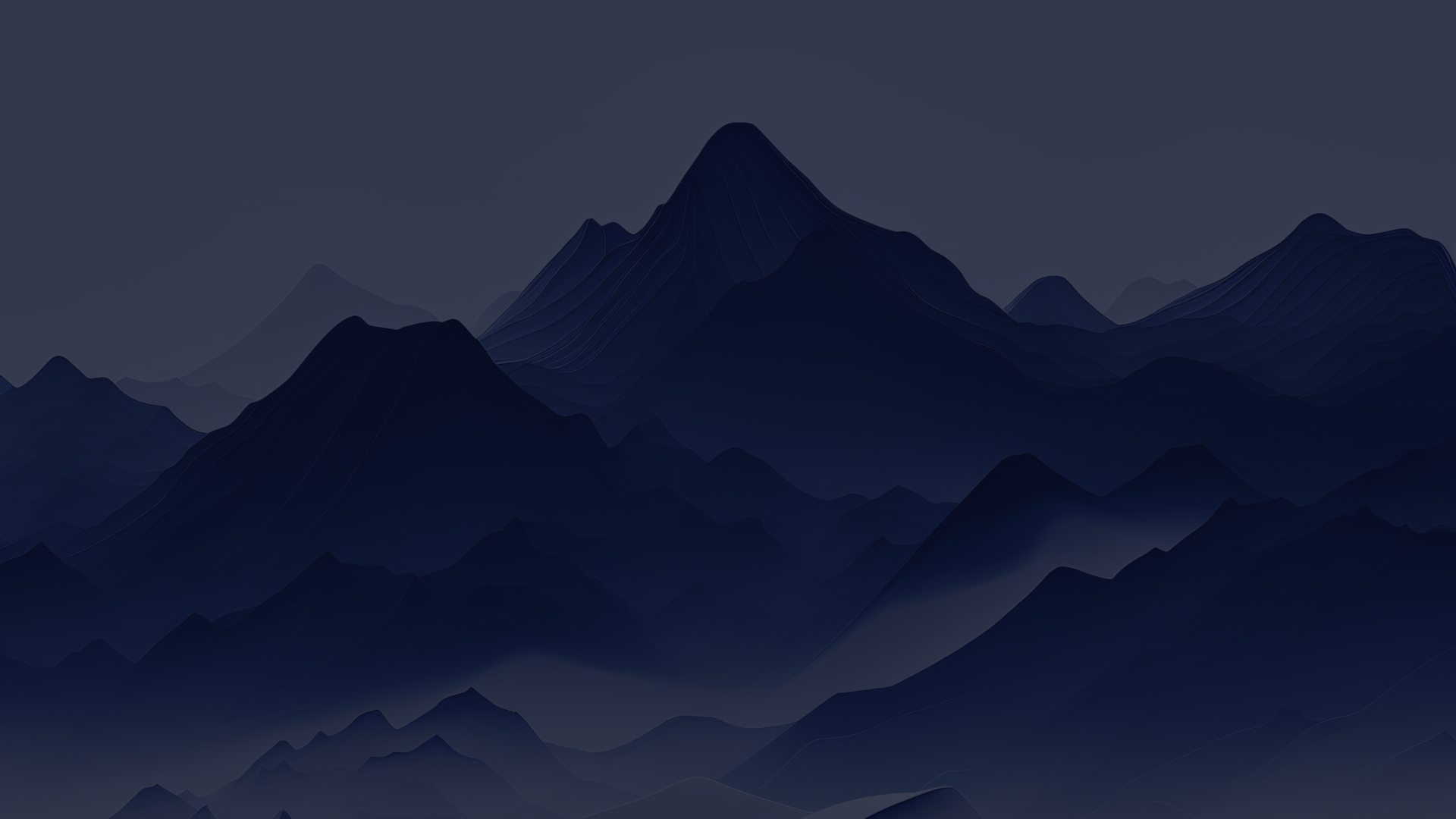 Why Dissemination is important
1
2
3
Contribution to Scientific Knowledge
Application in Practice
Showcasing Value
Dissemination highlights the role of graduate medical education in generating new knowledge and fosters collaboration among researchers.
Findings can be utilized by educators, clinicians, policymakers, and researchers to improve patient care and education.
Sharing findings contributes to the existing knowledge base and encourages further research and investigations.
Strategies for Effective Dissemination
Publication in Peer-Reviewed Journals
Presentations at Conferences
Online Publishing and Open Access Platforms
Traditional method involving publication in reputable journals to reach a wide scientific audience.
Engage with peers, receive feedback, and disseminate findings to a broader audience through oral or poster presentations.
Utilize online platforms to increase visibility and accessibility of research findings.
Social Media and Blogs
Collaboration and Partnerships
Amplify reach through social media platforms and personal or institutional blogs.
Collaborating with others expands dissemination opportunities and enhances the impact of research findings.
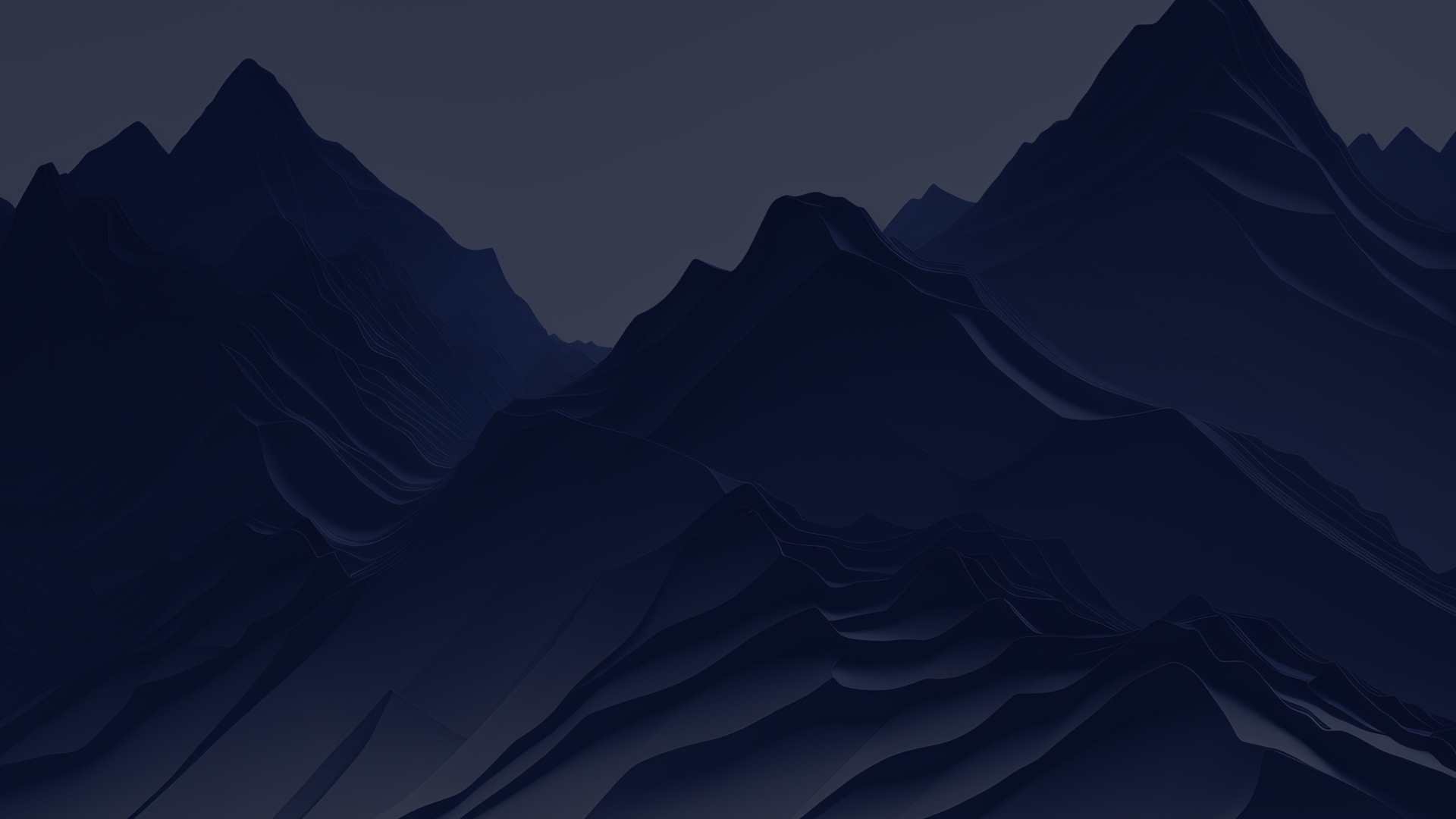 Ethical Considerations in Dissemination
1
2
3
Participant Privacy and Confidentiality
Informed Consent
Research Integrity
Ensure that participants' informed consent is obtained before disseminating sensitive data or outcomes.
Engage in accurate reporting and avoid misinterpretation or oversimplification of findings.
Protect the privacy and confidentiality of research participants when sharing findings.
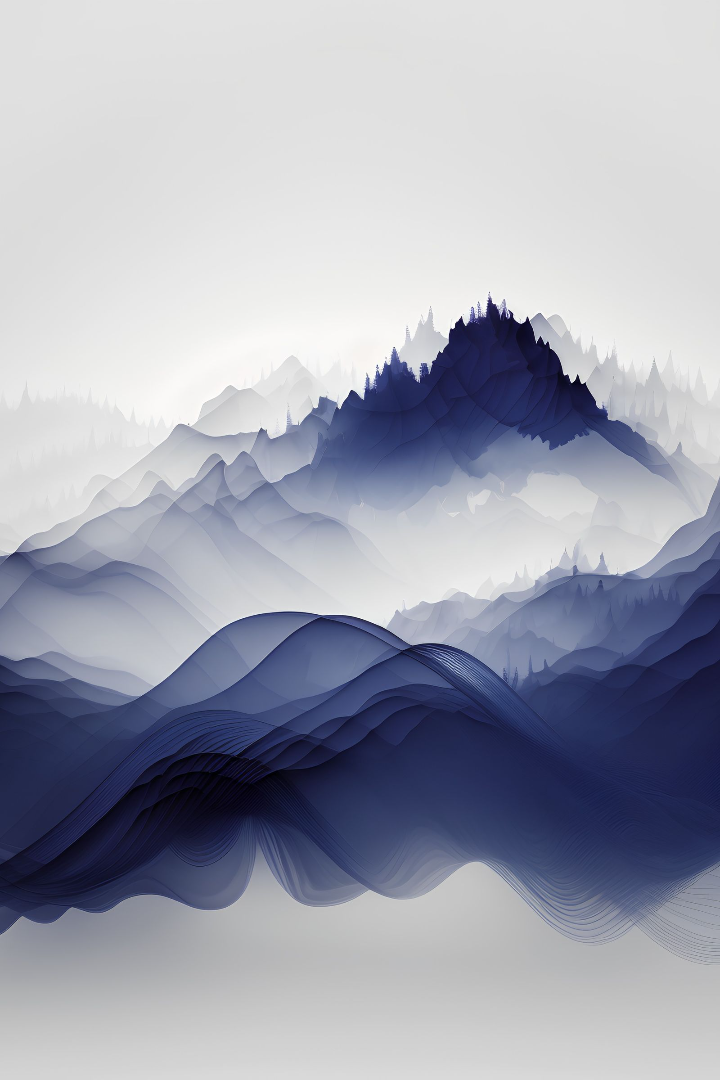 Review of Course
1
2
Research Design
Data Collection and Analysis
Design plays a crucial role in the success of a research project. Consider research objectives, feasibility, and ethical considerations.
Collect relevant and reliable data using appropriate methods. Apply statistical techniques or qualitative analysis to draw valid conclusions.
3
Dissemination of Findings
Share research outcomes effectively through various channels to advance knowledge and improve patient care.